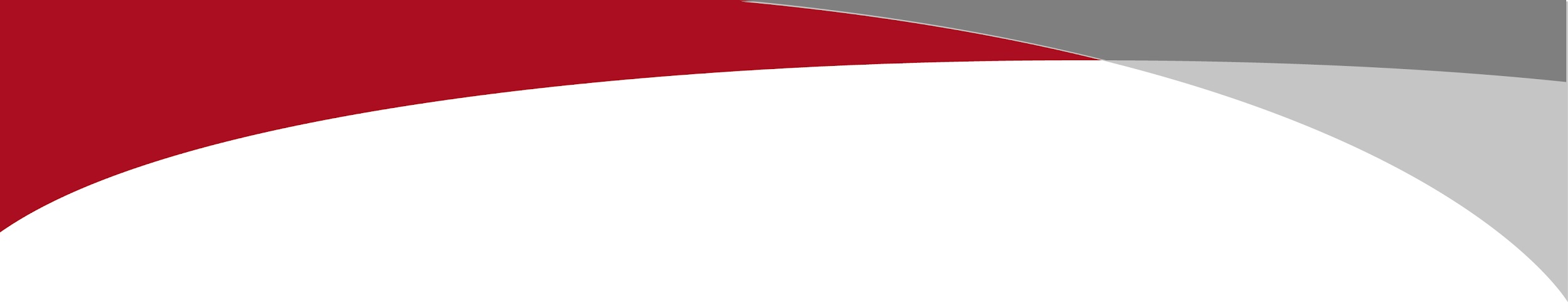 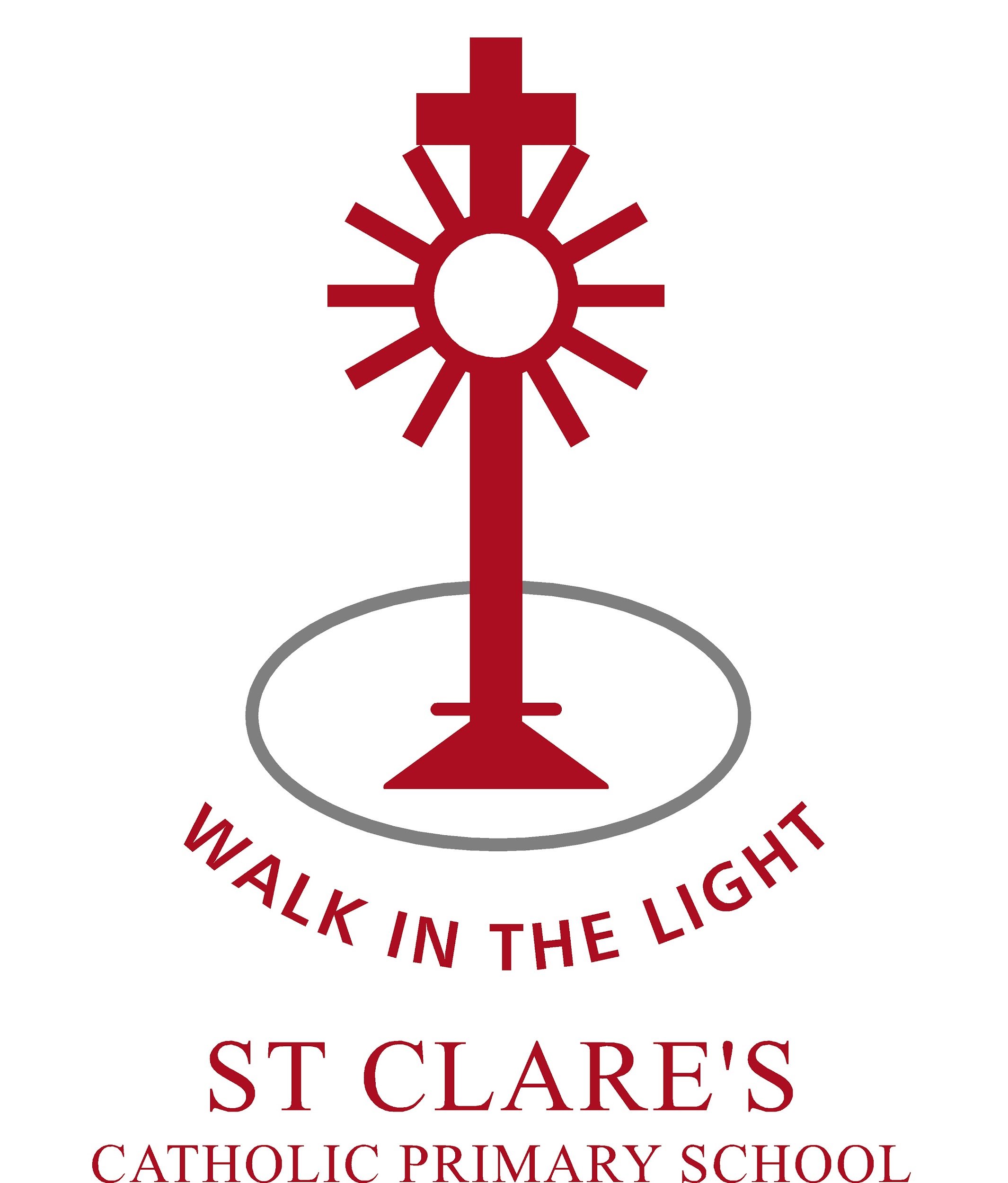 Long Term Planning Document 
For PE
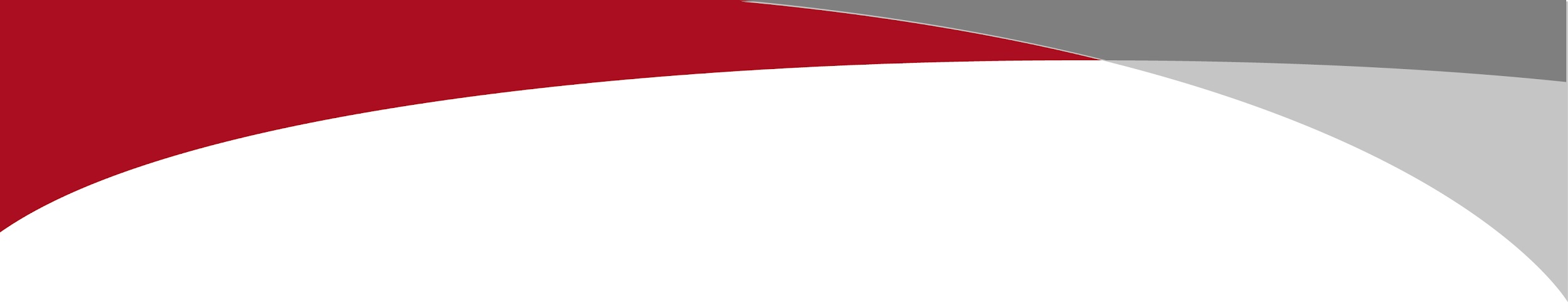 Nursery
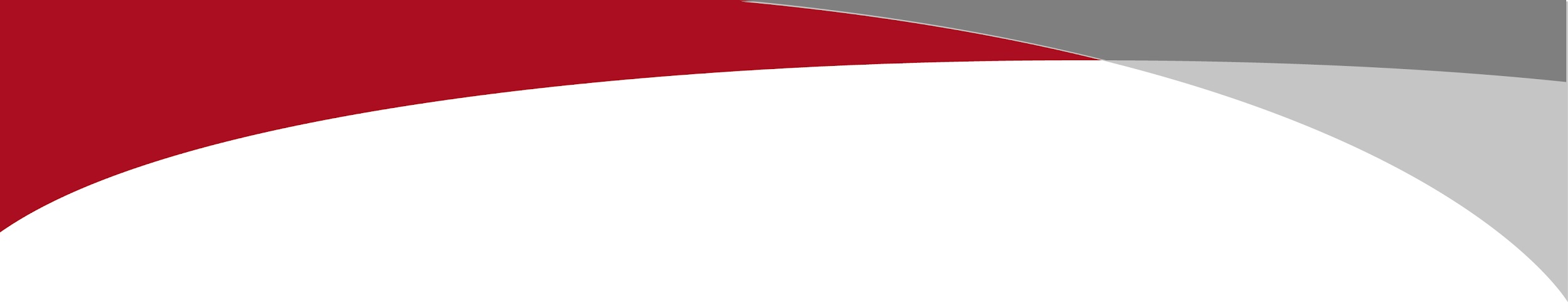 Reception
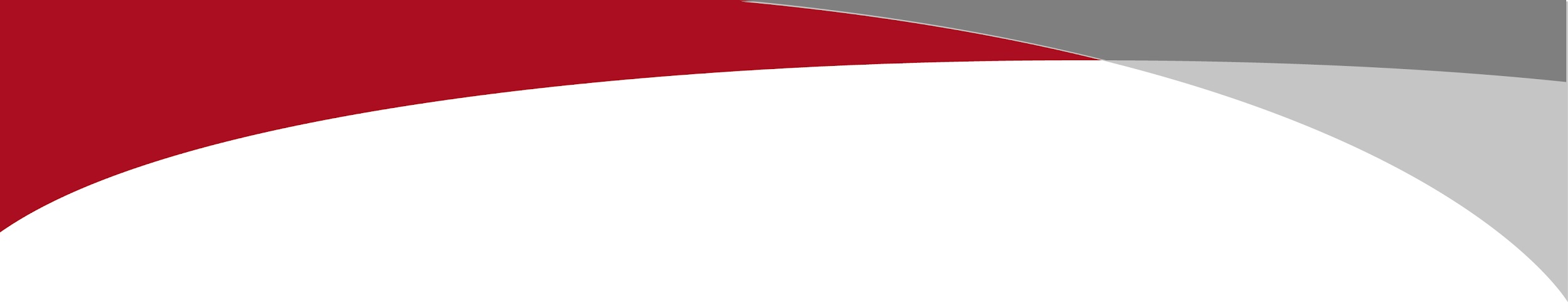 Year 1
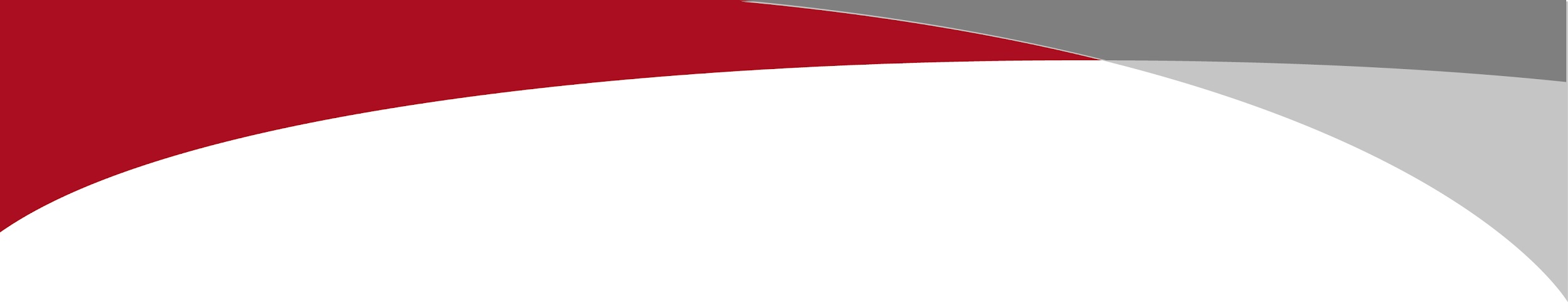 Year 2
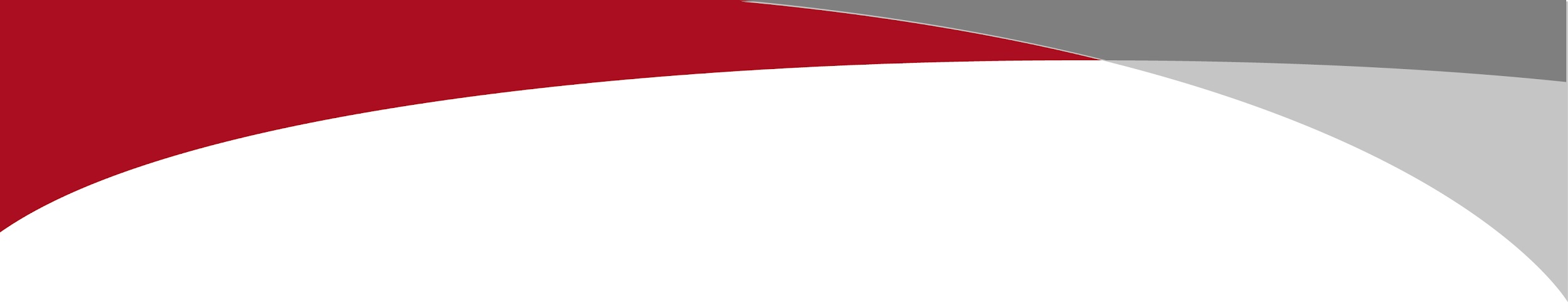 Year 3
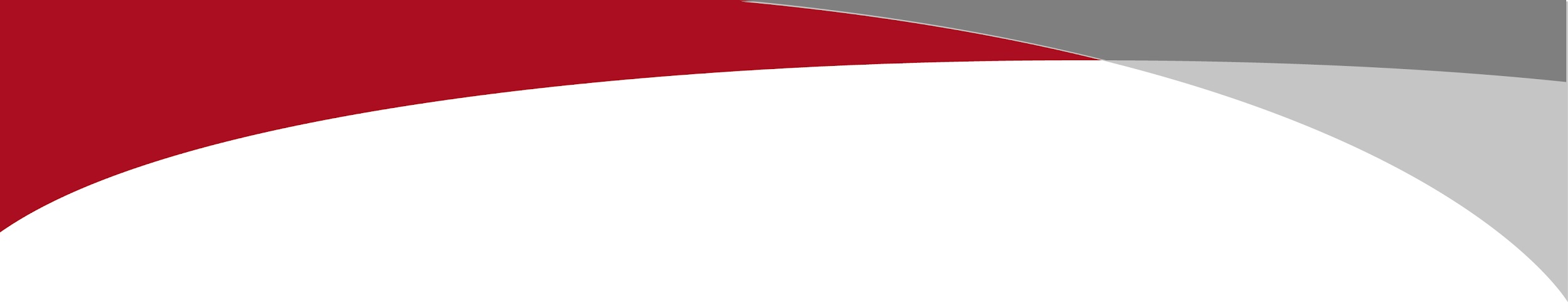 Year 4
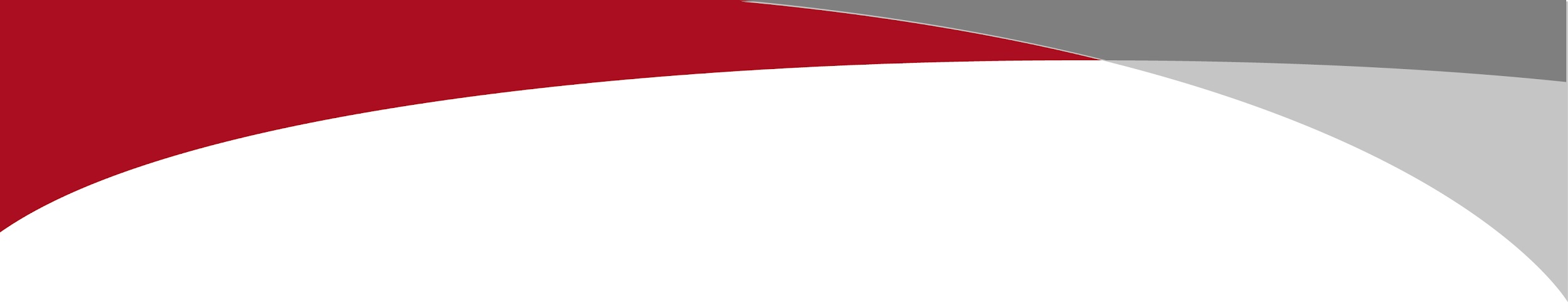 Year 5
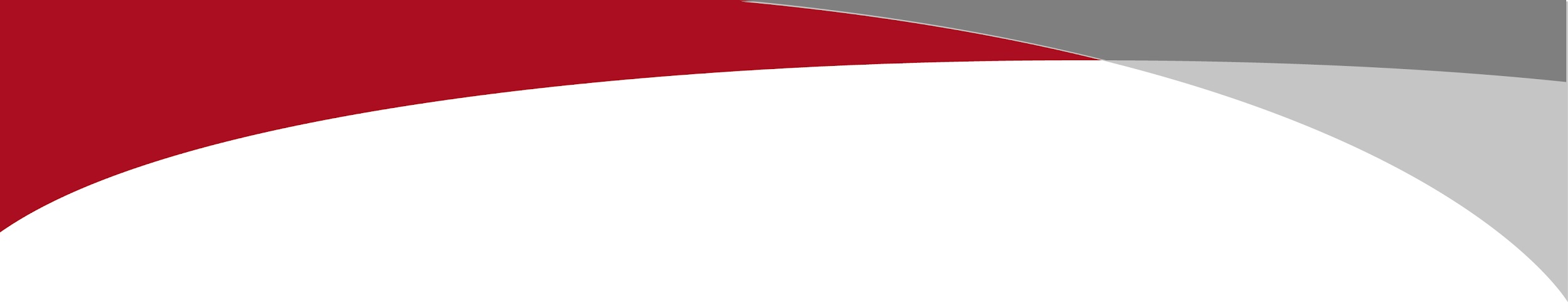 Year 6